Либеральные реформы 60-70е г.г. XIX века.
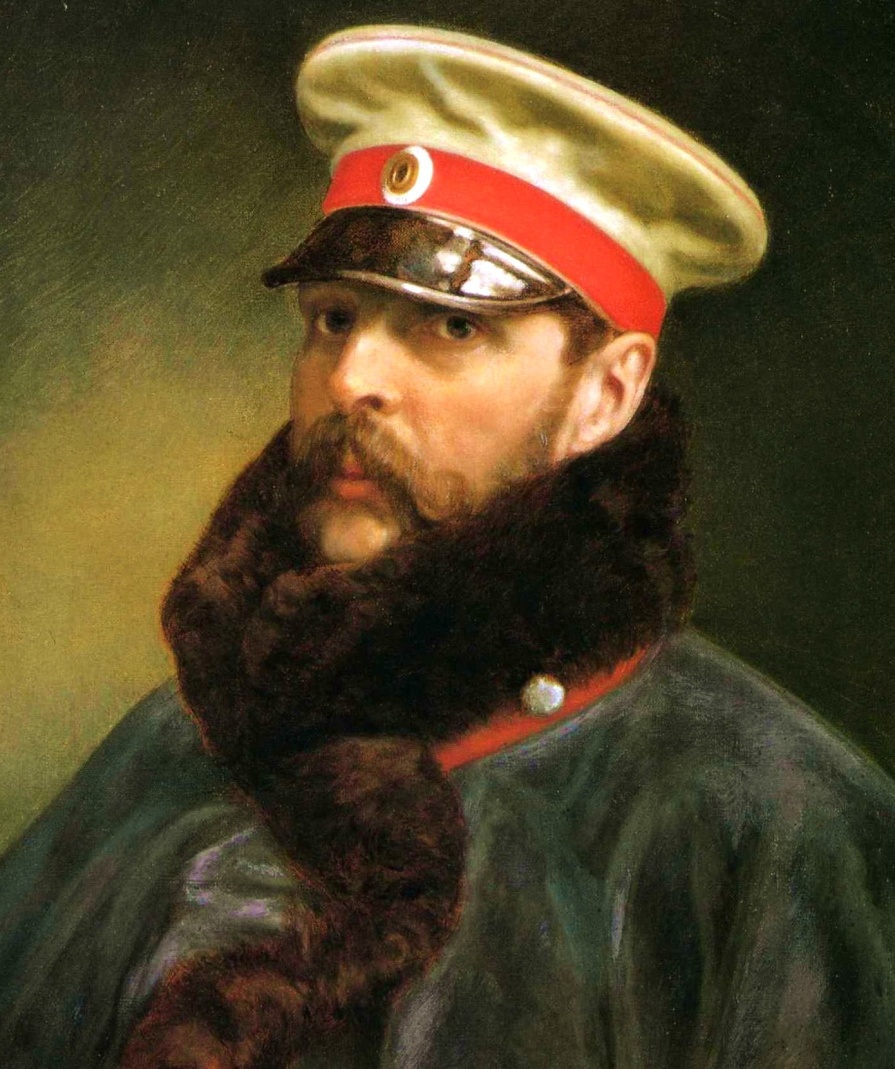 Задание на урок: изучить презентацию, заполнить таблицу
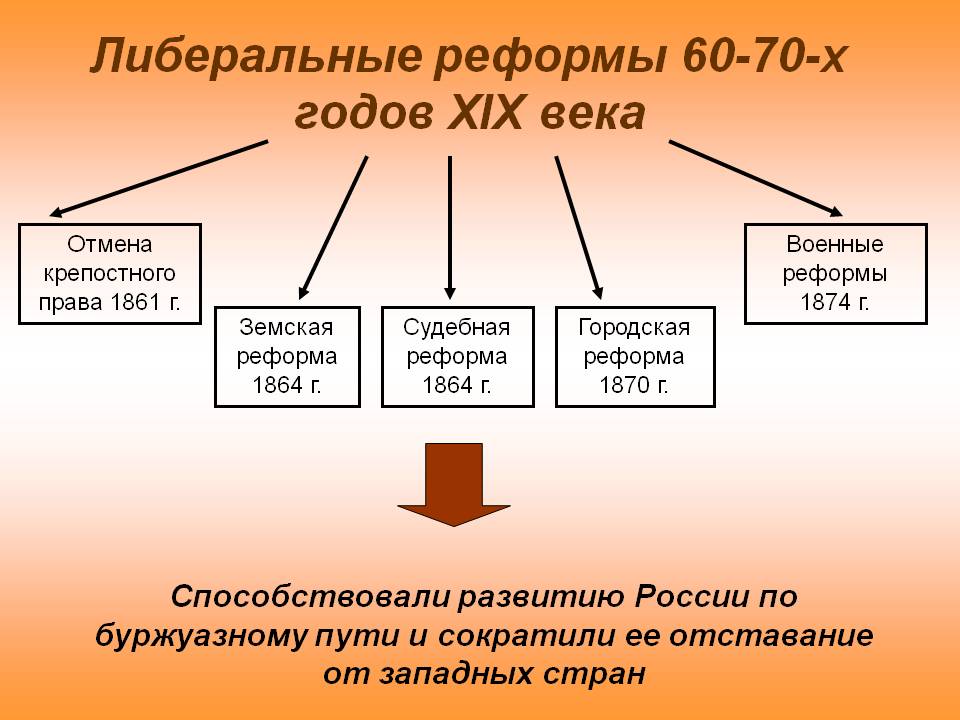 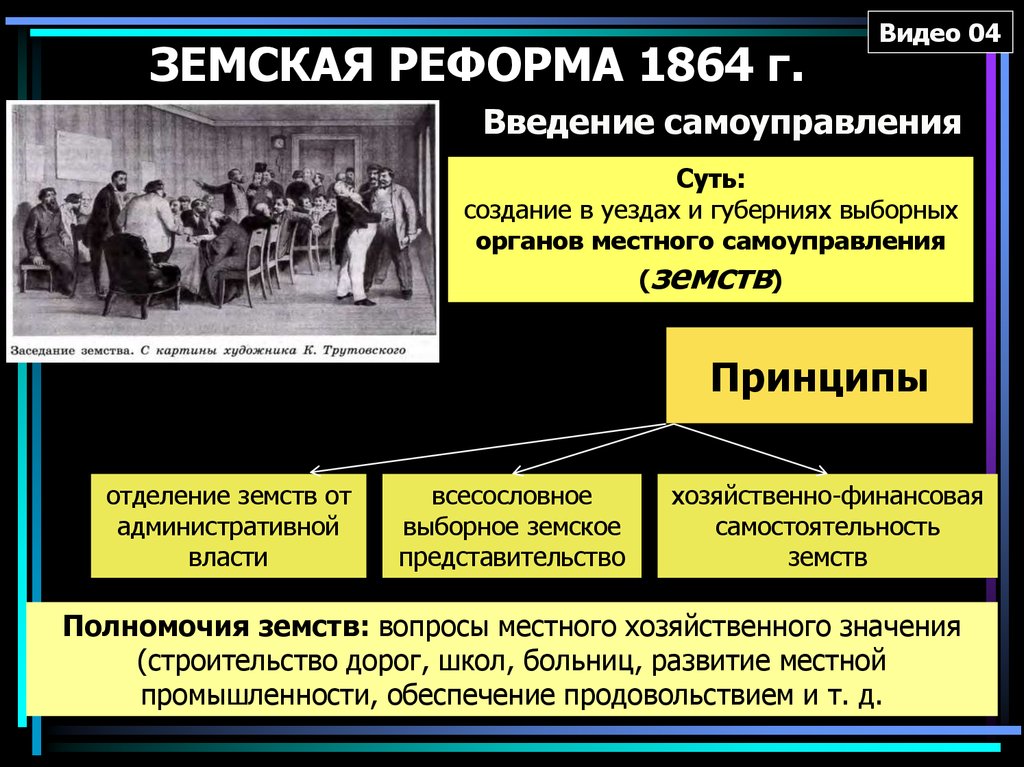 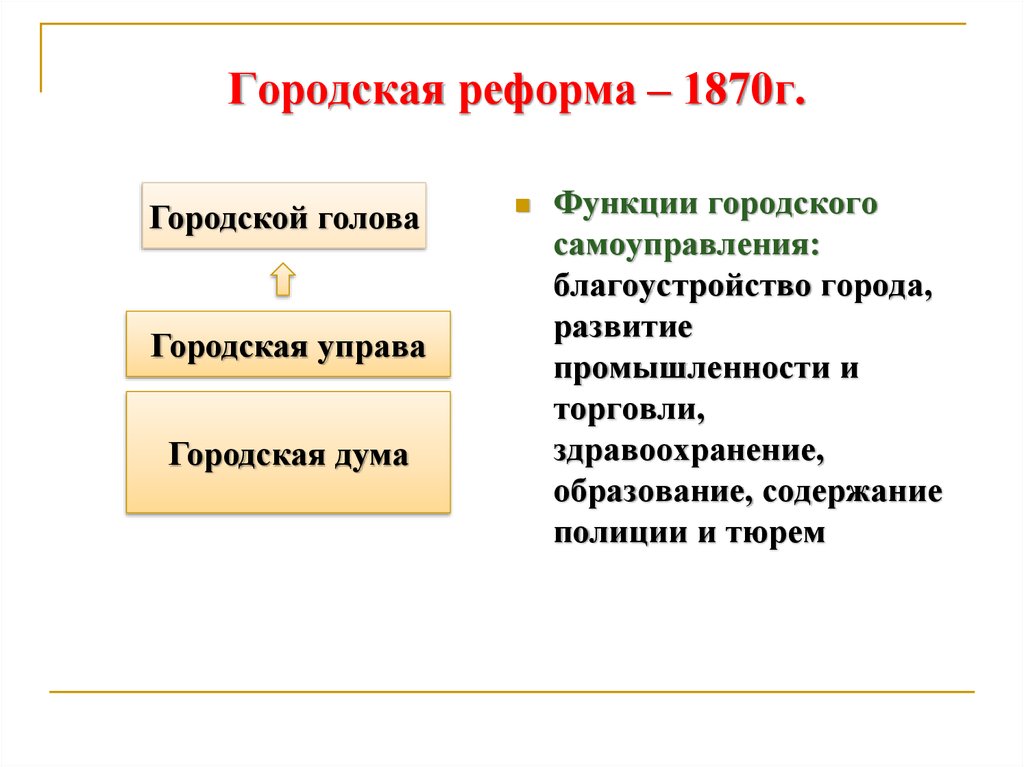 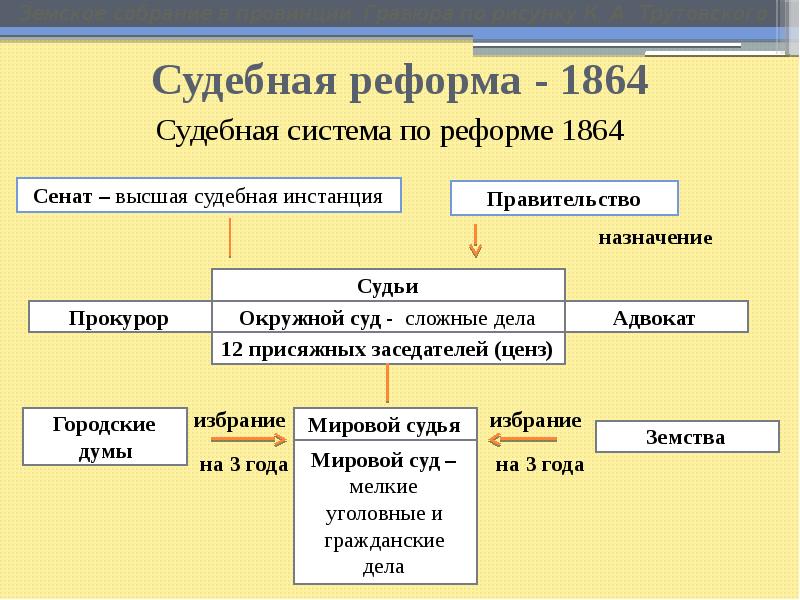 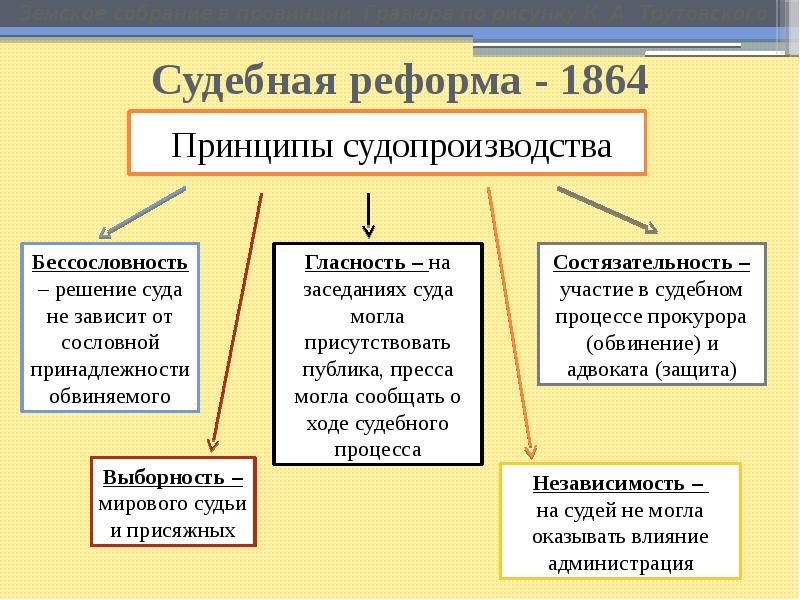 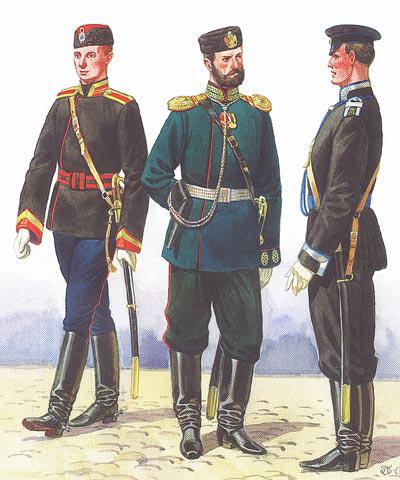 Военная реформа 1861-1874г.г.
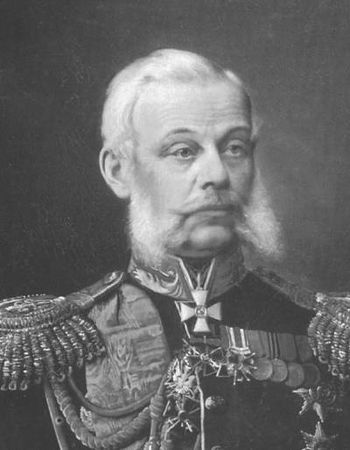 Цель: Сокращение армии в мирное время при возможности значительного увеличения ее в военный период за счет создания обученного резерва.

1874г. – Введение всеобщей воинской повинности. 
Военная служба – с 20 лет.
Сухопутные войска – 15 лет (6 лет- реальной службы, 9 лет в запасе)
Флот – 10 лет ( 7 лет – реальная служба, 3 года- запас).
Расширение сети учебных заведений. (1867г. Военно-юридическая академия, 1877г. Морская академия).
Перевооружение армии и флота.
Значение: ?
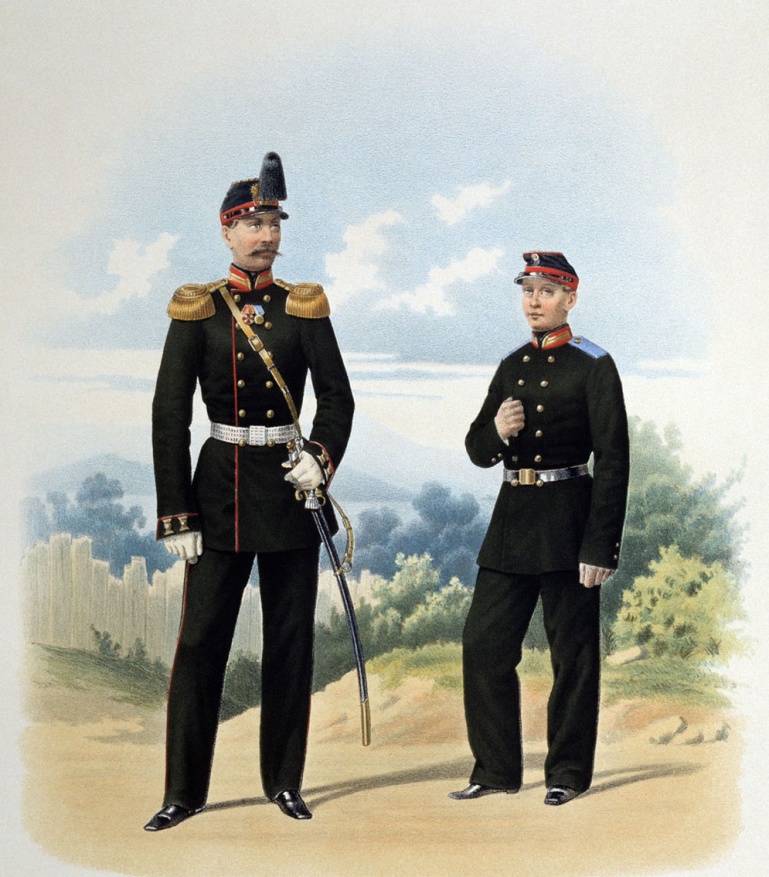 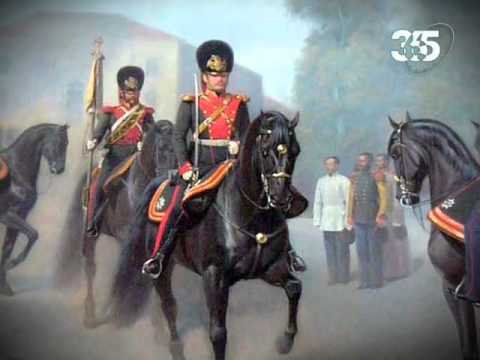 Реформа образования.1864г. Стр. 128
Ступени образования?
Основной тип учебного заведения среднего типа? Его виды?
1864г Новый устав университетов. Его содержание?
Какие изменения произошли в женском образовании?
Преобразования Лорис-Меликова «Диктатура сердца».
Борьба с террористами
Ослабление цензуры
Составление Конституции 

1 марта 1881г. Александр II 
одобрил проект, но не успел 
его подписать.
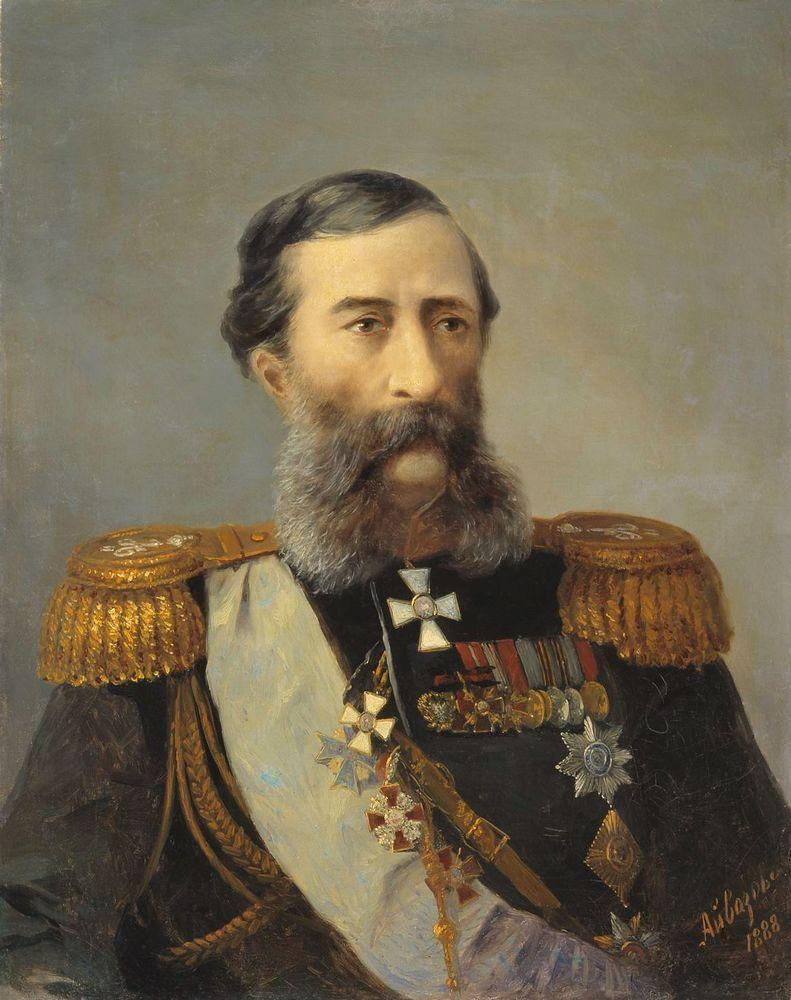 Запишите итоги реформ.
Либеральные реформы – важное и крупное явление в истории России.